Northeast Hospital Expansion
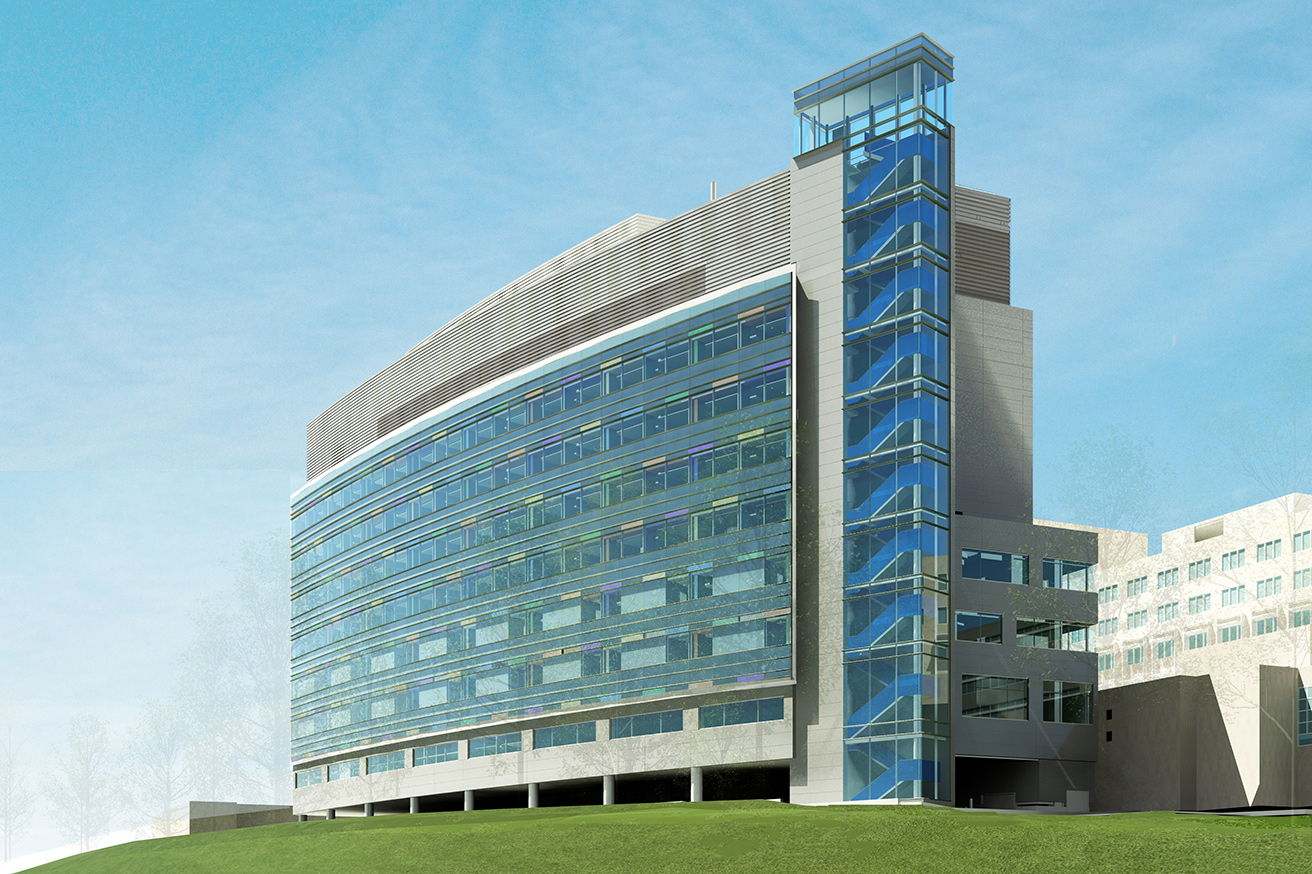 Courtesy of Smith Group JJR
Penn State AE Senior Thesis Project
Joshua Miller | Construction Management Option
Faculty Advisor | Craig Dubler
AE Senior Thesis Project
Joshua Miller | Construction Management Option
Northeast Hospital Expansion
123 Medical Lane, USA
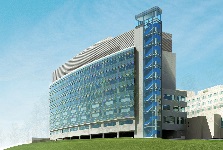 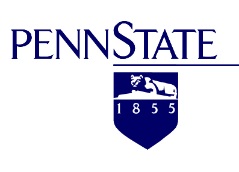 Introduction
I.	Introduction
		Project Background
		Analysis Overview
II.	Analysis 1: Implementing an Integrated Project Delivery
		Current Delivery Method
		Case Studies of Similar Projects Using IPD
		Suggested Methods for Implementation
III.	Analysis 2: Patient Room Re-Design for Shared Wet Wall
		Existing/Proposed Patient Room Layout
		Mechanical Breadth: Piping Re-Sizing
		Cost and Schedule Impact
IV.	Analysis 3: SIPS Utilization for Patient Floors
		Original Crew Sizes & Proposed Work Zones
		Workflow Balancing
		Cost and Schedule Impact
V.	Conclusions & Recommendations
VI.	Acknowledgements
Project Background
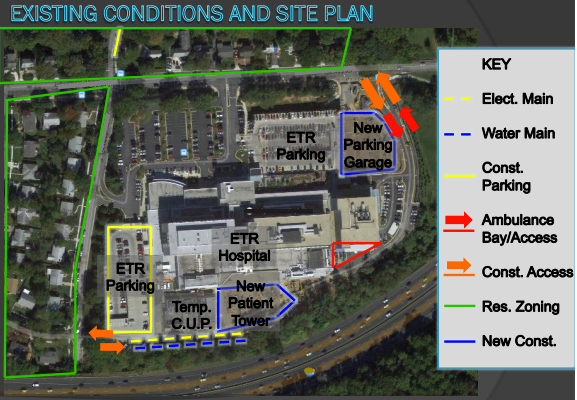 Building Information
234,000 SF
10 Stories 
120 Private Patient Rooms
$230 Million ($121 million for new patient tower)
Key
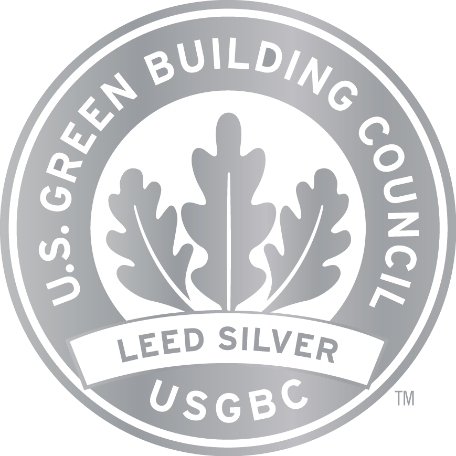 Elect. Main
Water Main
Project Schedule
Start Date: January 2013
Completion Date: September 2015
Total Duration: 973 work days
Const. Parking
Ambulance
Bay/Access
Project Manager
Whiting-Turner
Construction Manager at Risk
Guaranteed Maximum Price
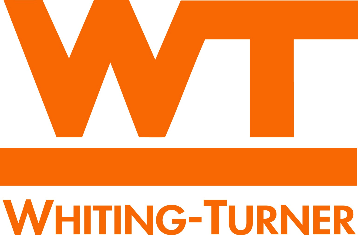 Const. Access
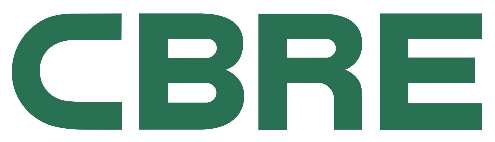 Res. Zoning
New Const.
AE Senior Thesis Project
Joshua Miller | Construction Management Option
Northeast Hospital Expansion
123 Medical Lane, USA
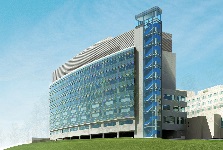 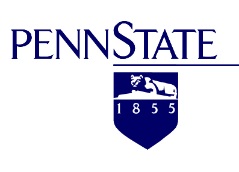 Introduction
I.	Introduction
		Project Background
		Analysis Overview
II.	Analysis 1: Implementing an Integrated Project Delivery
		Current Delivery Method
		Case Studies of Similar Projects Using IPD
		Suggested Methods for Implementation
III.	Analysis 2: Patient Room Re-Design for Shared Wet Wall
		Existing/Proposed Patient Room Layout
		Mechanical Breadth: Piping Re-Sizing
		Cost and Schedule Impact
IV.	Analysis 3: SIPS Utilization for Patient Floors
		Original Crew Sizes & Proposed Work Zones
		Workflow Balancing
		Cost and Schedule Impact
V.	Conclusions & Recommendations
VI.	Acknowledgements
Analysis Overview
Analysis 1: Implementing an Integrated Project Delivery
	Observing how similar projects in the US are implementing IPD strategies that could have been used to create a more efficient project team and suggesting how apply these methods.
Analysis 3: SIPS Utilization for Patient Floors
	Applying short interval production scheduling to the MEP installations and finishes on the private patient floors for an accelerated schedule and more balanced workflow.
Analysis 2: Patient Room Re-Design for Shared Wet Wall
	Re-evaluating the plumbing design for the private patient rooms to create a more efficient design that potentially saves on labor time and material costs.
	Mechanical Breadth: Re-sizing the sanitary, vent, and the cold and hot water supplies
Analysis 4: Preassembled Steel Connection Bridge
	Identifying sections of the bridge connecting the existing hospital to the patient tower addition for preassembly in order to create a safer work environment and reduce the time spent on steel erection.
	Structural Breadth: Verifying the preassembled sections can be picked by the crane and designating pick points .
AE Senior Thesis Project
Joshua Miller | Construction Management Option
Northeast Hospital Expansion
123 Medical Lane, USA
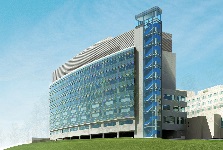 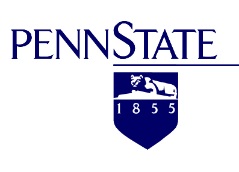 I.	Introduction
		Project Background
		Analysis Overview
II.	Analysis 1: Implementing an Integrated Project Delivery
		Current Delivery Method
		Case Studies of Similar Projects Using IPD
		Suggested Methods for Implementation
III.	Analysis 2: Patient Room Re-Design for Shared Wet Wall
		Existing/Proposed Patient Room Layout
		Mechanical Breadth: Piping Re-Sizing
		Cost and Schedule Impact
IV.	Analysis 3: SIPS Utilization for Patient Floors
		Original Crew Sizes & Proposed Work Zones
		Workflow Balancing
		Cost and Schedule Impact
V.	Conclusions & Recommendations
VI.	Acknowledgements
Analysis 1: Implementing an Integrated Project Delivery
Analysis 1: Implementing an Integrated Project Delivery
AE Senior Thesis Project
Joshua Miller | Construction Management Option
Northeast Hospital Expansion
123 Medical Lane, USA
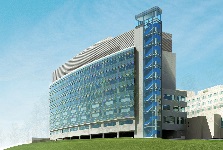 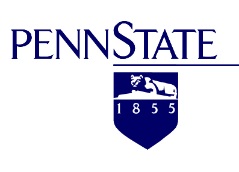 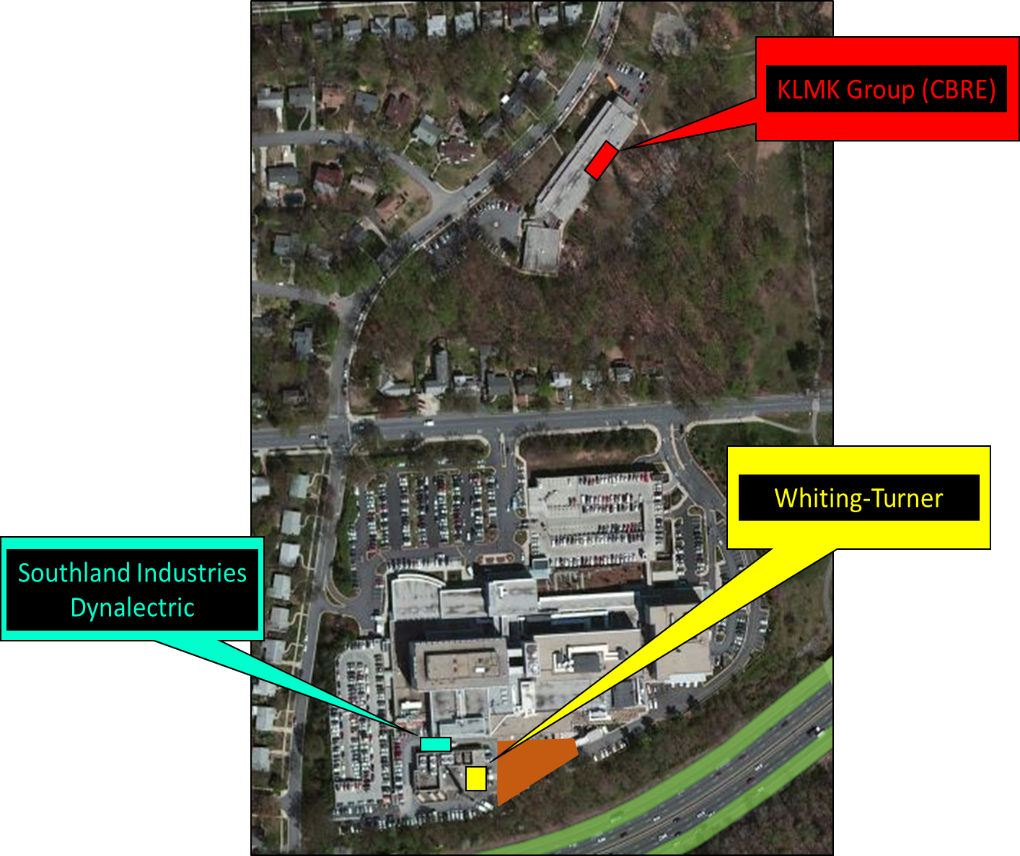 I.	Introduction
		Project Background
		Analysis Overview
II.	Analysis 1: Implementing an Integrated Project Delivery
		Current Delivery Method
		Case Studies of Similar Projects Using IPD
		Suggested Methods for Implementation
III.	Analysis 2: Patient Room Re-Design for Shared Wet Wall
		Existing/Proposed Patient Room Layout
		Mechanical Breadth: Piping Re-Sizing
		Cost and Schedule Impact
IV.	Analysis 3: SIPS Utilization for Patient Floors
		Original Crew Sizes & Proposed Work Zones
		Workflow Balancing
		Cost and Schedule Impact
V.	Conclusions & Recommendations
VI.	Acknowledgements
Current Delivery Method
9 miles
Smith Group JJR
Owner
13 miles
Loiederman Soltesz Associates
16.4 miles
Smith Group JJR
Architect
McMullan & Associates, Inc.
Whiting -Turner
Construction Manager at Risk
24 miles
Leach Wallace Associates, Inc.
McMullan & Associates, Inc.
Structural Engineer
26 miles
Syska Hennessey Group
Southland Industries
Mech/Plumbing Contractor
Leach Wallace Associates, Inc.
MEP/FP Engineering
Dynalectric
Electrical Contractor
Syska Hennessey Group
MEP/FP Engineering
Other Subcontractors
Loiederman Soltesz Associates
Civil Engineers
Analysis 1: Implementing an Integrated Project Delivery
AE Senior Thesis Project
Joshua Miller | Construction Management Option
Northeast Hospital Expansion
123 Medical Lane, USA
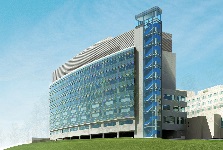 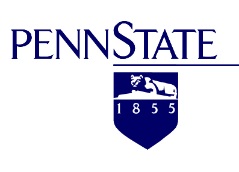 I.	Introduction
		Project Background
		Analysis Overview
II.	Analysis 1: Implementing an Integrated Project Delivery
		Current Delivery Method
		Case Studies of Similar Projects Using IPD
		Suggested Methods for Implementation
III.	Analysis 2: Patient Room Re-Design for Shared Wet Wall
		Existing/Proposed Patient Room Layout
		Mechanical Breadth: Piping Re-Sizing
		Cost and Schedule Impact
IV.	Analysis 3: SIPS Utilization for Patient Floors
		Original Crew Sizes & Proposed Work Zones
		Workflow Balancing
		Cost and Schedule Impact
V.	Conclusions & Recommendations
VI.	Acknowledgements
Case Studies of Similar Projects Using IPD
Cardinal Glennon Children’s Hospital
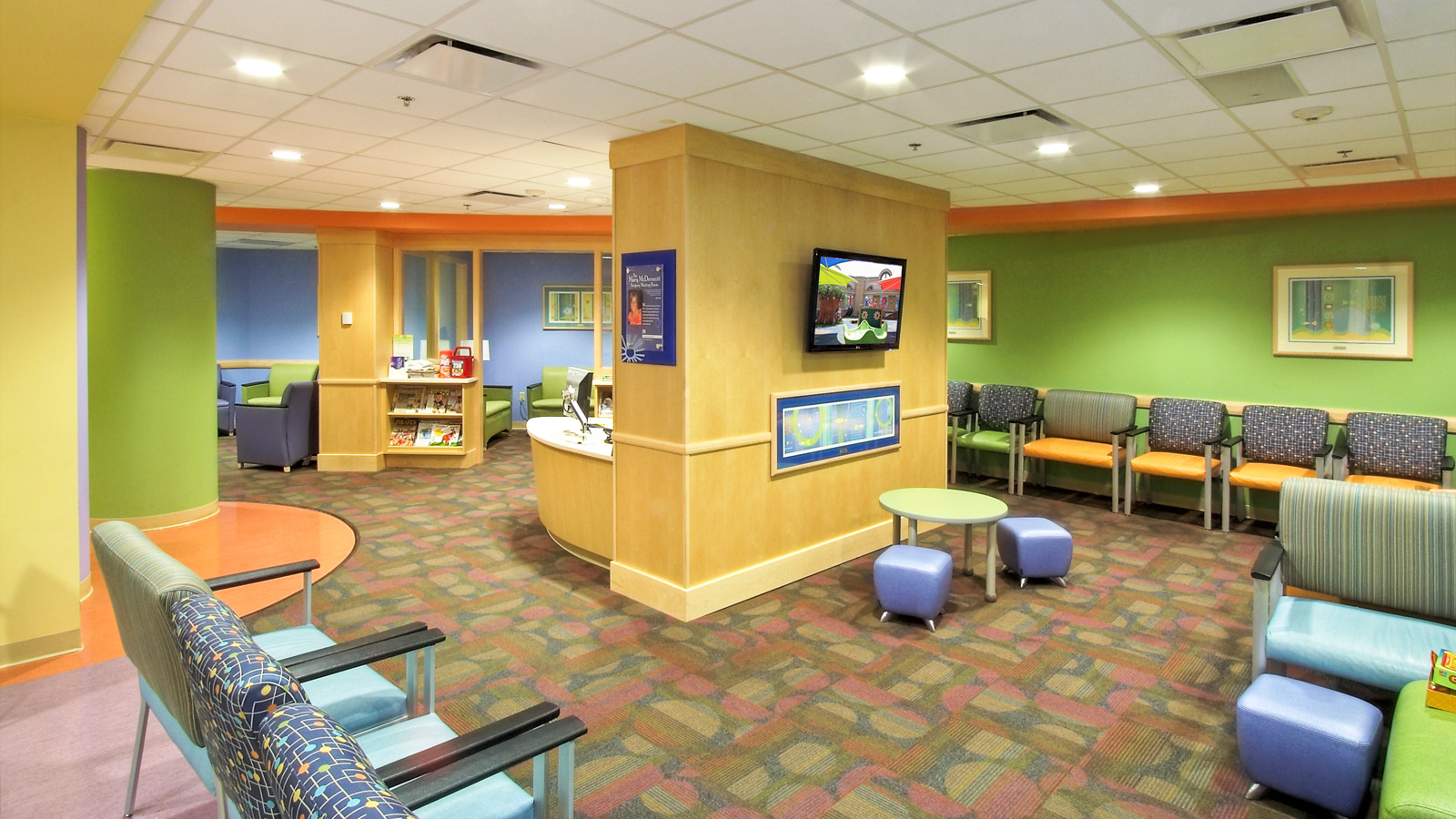 Courtesy of Christer Inc.
Analysis 1: Implementing an Integrated Project Delivery
AE Senior Thesis Project
Joshua Miller | Construction Management Option
Northeast Hospital Expansion
123 Medical Lane, USA
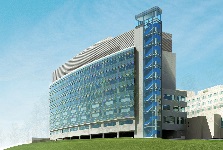 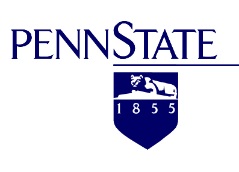 I.	Introduction
		Project Background
		Analysis Overview
II.	Analysis 1: Implementing an Integrated Project Delivery
		Current Delivery Method
		Case Studies of Similar Projects Using IPD
		Suggested Methods for Implementation
III.	Analysis 2: Patient Room Re-Design for Shared Wet Wall
		Existing/Proposed Patient Room Layout
		Mechanical Breadth: Piping Re-Sizing
		Cost and Schedule Impact
IV.	Analysis 3: SIPS Utilization for Patient Floors
		Original Crew Sizes & Proposed Work Zones
		Workflow Balancing
		Cost and Schedule Impact
V.	Conclusions & Recommendations
VI.	Acknowledgements
Case Studies of Similar Projects Using IPD
St. Clare Health Center
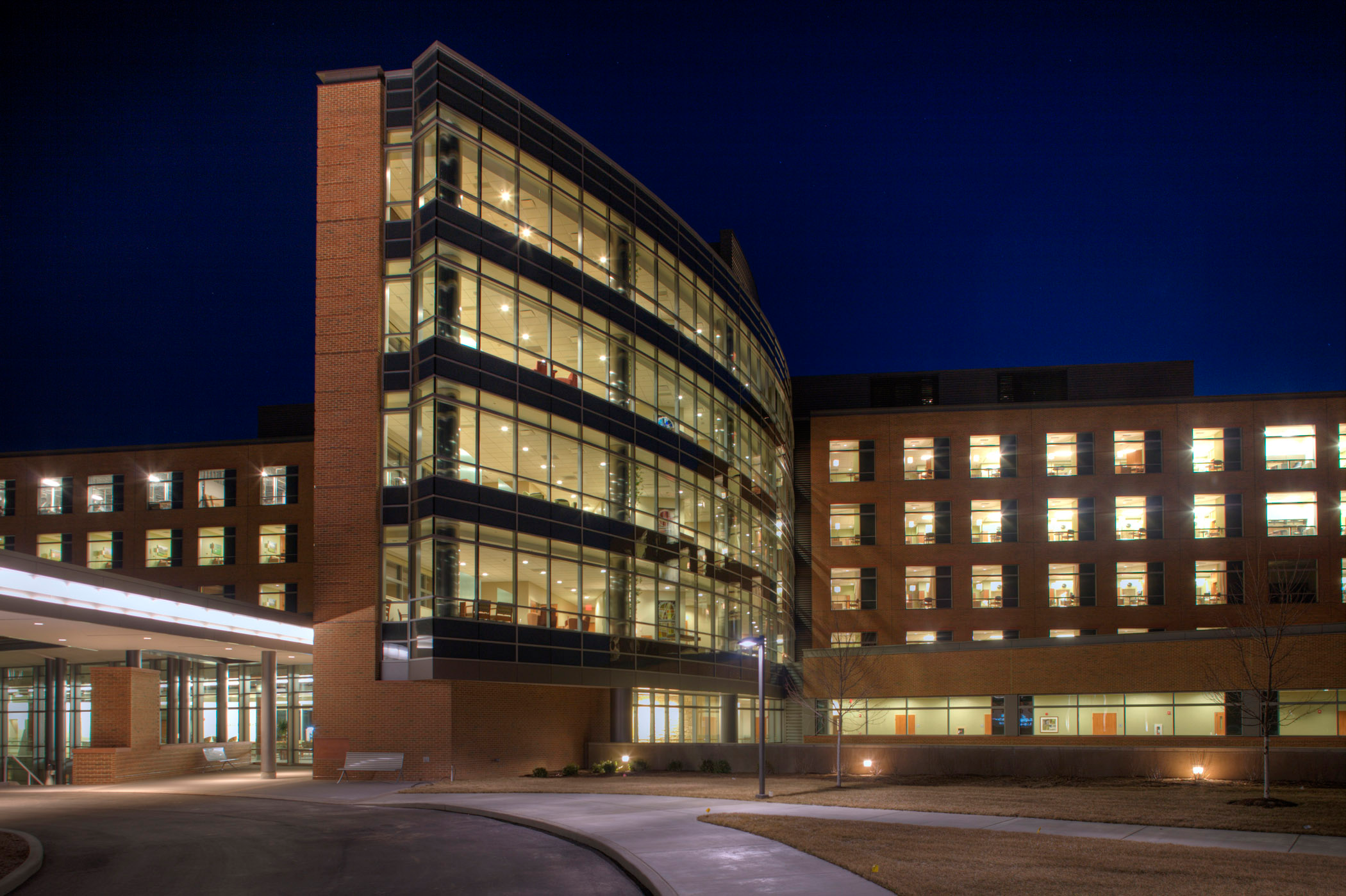 Courtesy of Kwame Building Group.
Analysis 1: Implementing an Integrated Project Delivery
AE Senior Thesis Project
Joshua Miller | Construction Management Option
Northeast Hospital Expansion
123 Medical Lane, USA
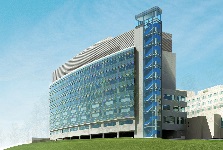 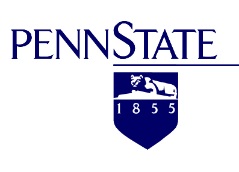 I.	Introduction
		Project Background
		Analysis Overview
II.	Analysis 1: Implementing an Integrated Project Delivery
		Current Delivery Method
		Case Studies of Similar Projects Using IPD
		Suggested Methods for Implementation
III.	Analysis 2: Patient Room Re-Design for Shared Wet Wall
		Existing/Proposed Patient Room Layout
		Mechanical Breadth: Piping Re-Sizing
		Cost and Schedule Impact
IV.	Analysis 3: SIPS Utilization for Patient Floors
		Original Crew Sizes & Proposed Work Zones
		Workflow Balancing
		Cost and Schedule Impact
V.	Conclusions & Recommendations
VI.	Acknowledgements
Case Studies of Similar Projects Using IPD
Encircle Health’s Ambulatory Care Center
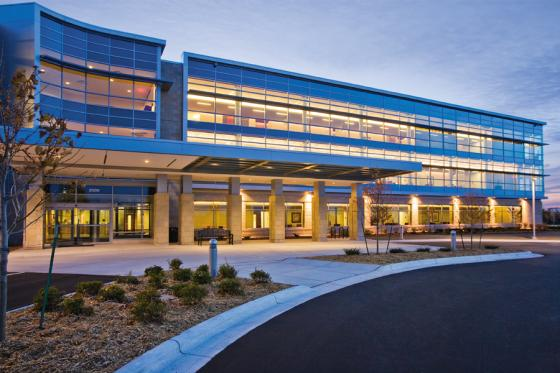 Courtesy of HGA
Analysis 1: Implementing an Integrated Project Delivery
AE Senior Thesis Project
Joshua Miller | Construction Management Option
Northeast Hospital Expansion
123 Medical Lane, USA
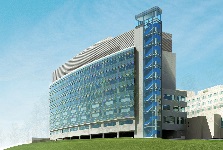 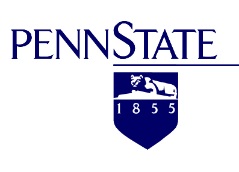 I.	Introduction
		Project Background
		Analysis Overview
II.	Analysis 1: Implementing an Integrated Project Delivery
		Current Delivery Method
		Case Studies of Similar Projects Using IPD
		Suggested Methods for Implementation
III.	Analysis 2: Patient Room Re-Design for Shared Wet Wall
		Existing/Proposed Patient Room Layout
		Mechanical Breadth: Piping Re-Sizing
		Cost and Schedule Impact
IV.	Analysis 3: SIPS Utilization for Patient Floors
		Original Crew Sizes & Proposed Work Zones
		Workflow Balancing
		Cost and Schedule Impact
V.	Conclusions & Recommendations
VI.	Acknowledgements
Case Studies of Similar Projects Using IPD
Cathedral Hill Hospital
Courtesy of Smith Group
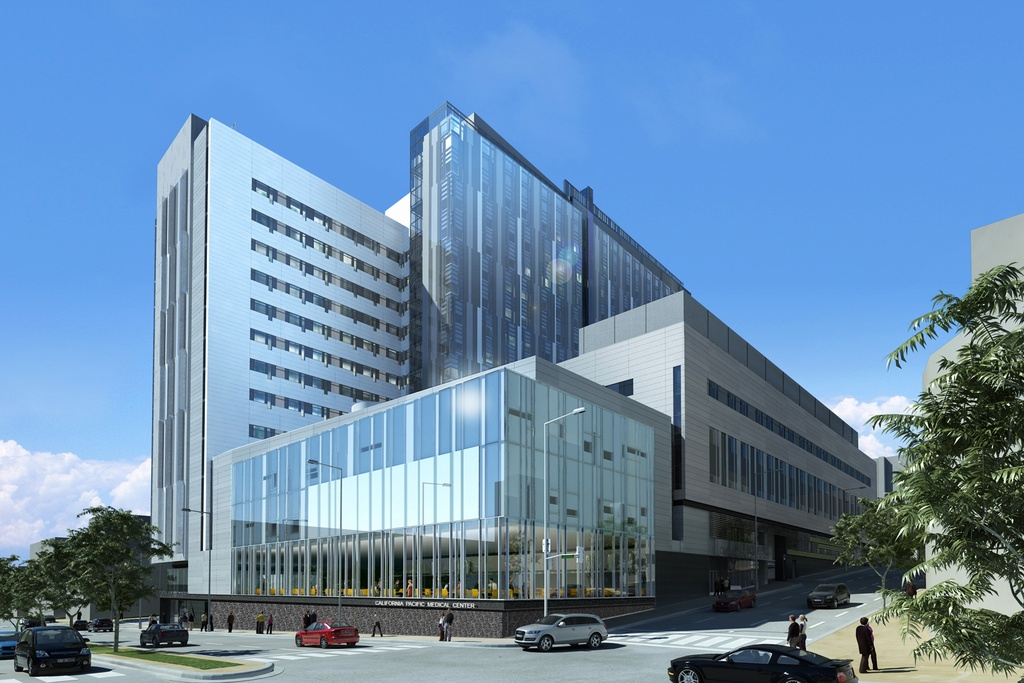 Analysis 1: Implementing an Integrated Project Delivery
AE Senior Thesis Project
Joshua Miller | Construction Management Option
Northeast Hospital Expansion
123 Medical Lane, USA
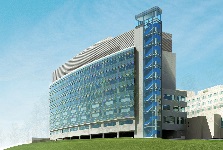 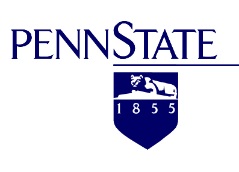 I.	Introduction
		Project Background
		Analysis Overview
II.	Analysis 1: Implementing an Integrated Project Delivery
		Current Delivery Method
		Case Studies of Similar Projects Using IPD
		Suggested Methods for Implementation
III.	Analysis 2: Patient Room Re-Design for Shared Wet Wall
		Existing/Proposed Patient Room Layout
		Mechanical Breadth: Piping Re-Sizing
		Cost and Schedule Impact
IV.	Analysis 3: SIPS Utilization for Patient Floors
		Original Crew Sizes & Proposed Work Zones
		Workflow Balancing
		Cost and Schedule Impact
V.	Conclusions & Recommendations
VI.	Acknowledgements
Case Studies of Similar Projects Using IPD
Health Sciences Facility III
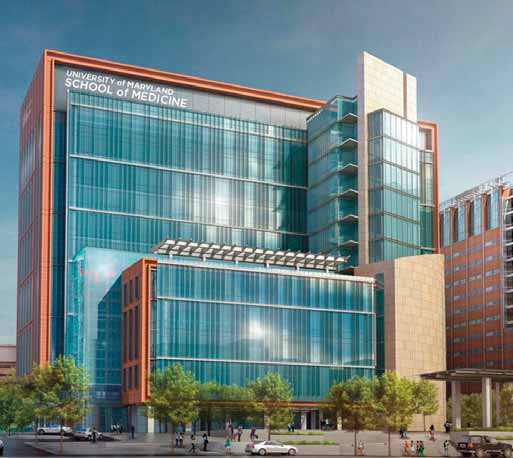 Courtesy of the University of Maryland
Analysis 1: Implementing an Integrated Project Delivery
AE Senior Thesis Project
Joshua Miller | Construction Management Option
Northeast Hospital Expansion
123 Medical Lane, USA
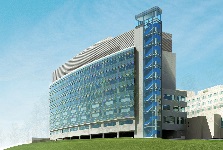 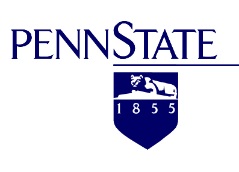 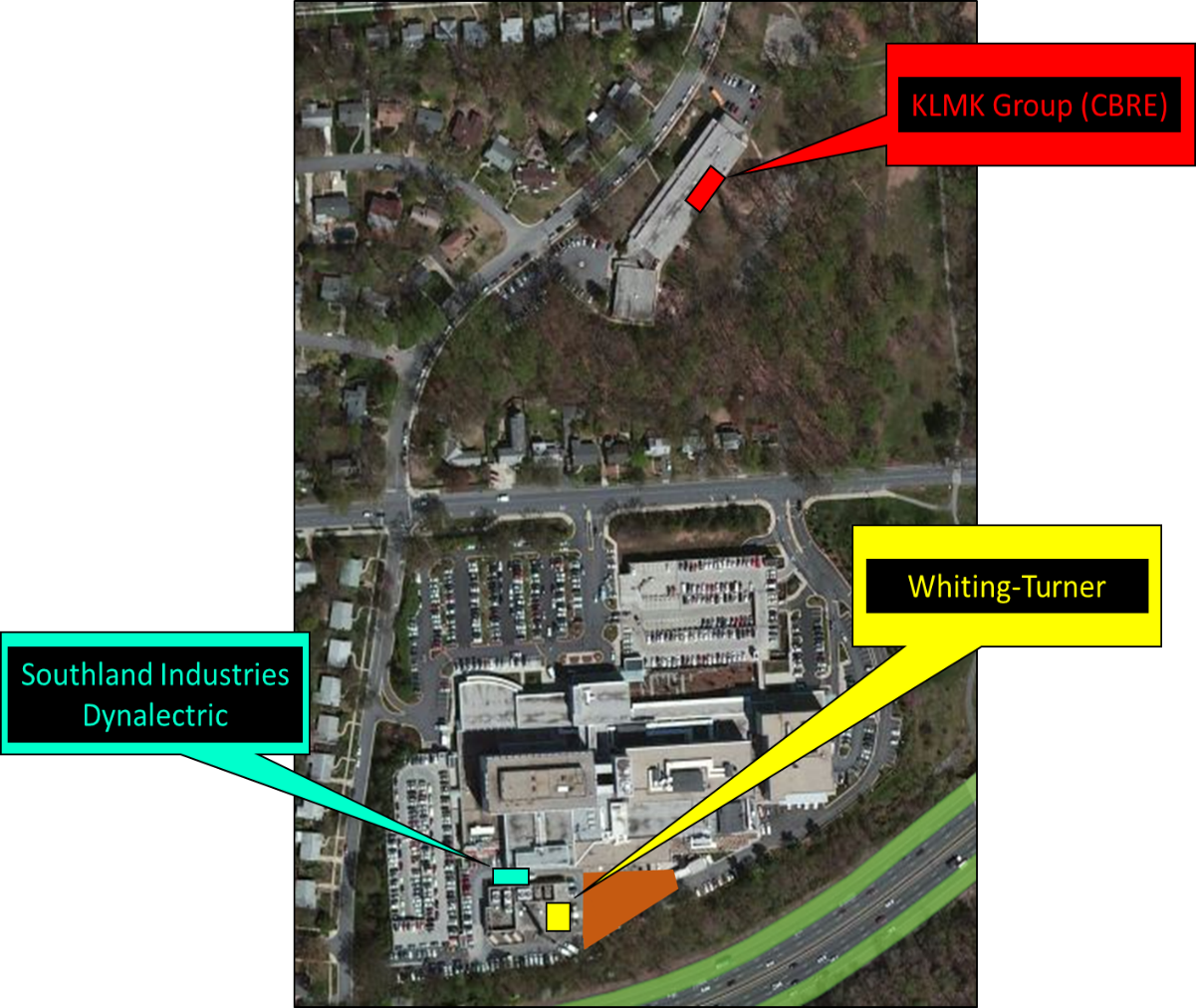 I.	Introduction
		Project Background
		Analysis Overview
II.	Analysis 1: Implementing an Integrated Project Delivery
		Current Delivery Method
		Case Studies of Similar Projects Using IPD
		Suggested Methods for Implementation
III.	Analysis 2: Patient Room Re-Design for Shared Wet Wall
		Existing/Proposed Patient Room Layout
		Mechanical Breadth: Piping Re-Sizing
		Cost and Schedule Impact
IV.	Analysis 3: SIPS Utilization for Patient Floors
		Original Crew Sizes & Proposed Work Zones
		Workflow Balancing
		Cost and Schedule Impact
V.	Conclusions & Recommendations
VI.	Acknowledgements
Suggested Methods for Implementation
Negotiated Space for Part-Time Co-Location
Owner
Smith Group JJR
Architect
McMullan & Associates, Inc.
Struct. Eng.
Leach Wallace Associates, Inc.
MEP/FP Eng.
Syska Hennessey Group
MEP/FP Eng.
Whiting -Turner
CM at Risk
Other Subcontractors
Southland Industries
Mech/Plumb
Loiederman Soltesz Associates
Civil Eng.
Dynalectric
Electrical
AE Senior Thesis Project
Joshua Miller | Construction Management Option
Northeast Hospital Expansion
123 Medical Lane, USA
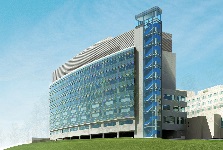 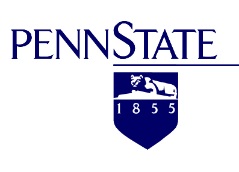 I.	Introduction
		Project Background
		Analysis Overview
II.	Analysis 1: Implementing an Integrated Project Delivery
		Current Delivery Method
		Case Studies of Similar Projects Using IPD
		Suggested Methods for Implementation
III.	Analysis 2: Patient Room Re-Design for Shared Wet Wall
		Existing/Proposed Patient Room Layout
		Mechanical Breadth: Piping Re-Sizing
		Cost and Schedule Impact
IV.	Analysis 3: SIPS Utilization for Patient Floors
		Original Crew Sizes & Proposed Work Zones
		Workflow Balancing
		Cost and Schedule Impact
V.	Conclusions & Recommendations
VI.	Acknowledgements
Analysis 2: Patient Room Re-Design for Shared Wet Wall
Analysis 2: Patient Room Re-Design for Shared Wet Wall
AE Senior Thesis Project
Joshua Miller | Construction Management Option
Northeast Hospital Expansion
123 Medical Lane, USA
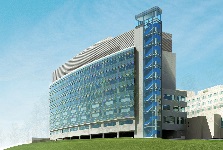 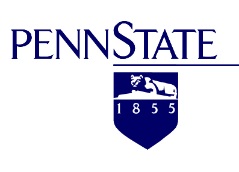 Existing/Proposed Patient Room Layout
I.	Introduction
		Project Background
		Analysis Overview
II.	Analysis 1: Implementing an Integrated Project Delivery
		Current Delivery Method
		Case Studies of Similar Projects Using IPD
		Suggested Methods for Implementation
III.	Analysis 2: Patient Room Re-Design for Shared Wet Wall
		Existing/Proposed Patient Room Layout
		Mechanical Breadth: Piping Re-Sizing
		Cost and Schedule Impact
IV.	Analysis 3: SIPS Utilization for Patient Floors
		Original Crew Sizes & Proposed Work Zones
		Workflow Balancing
		Cost and Schedule Impact
V.	Conclusions & Recommendations
VI.	Acknowledgements
ADA 2010 Considerations
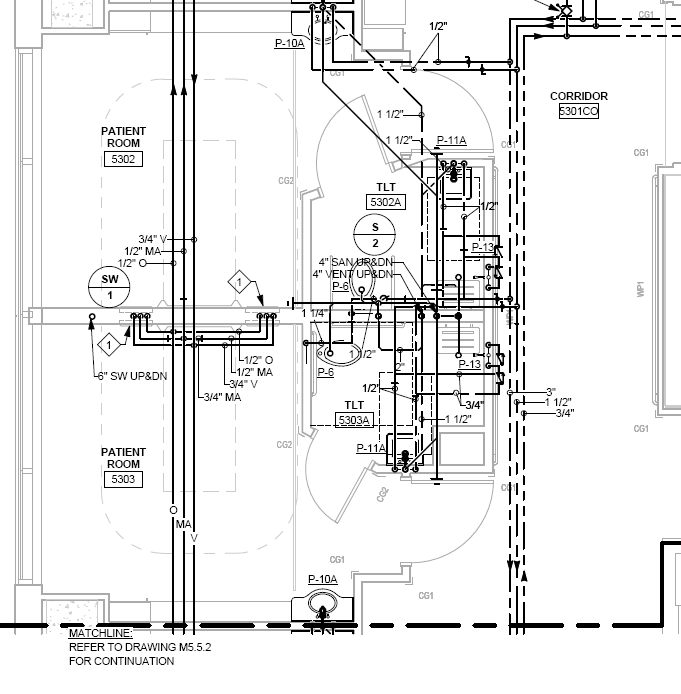 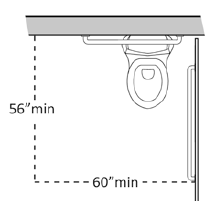 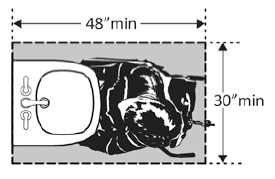 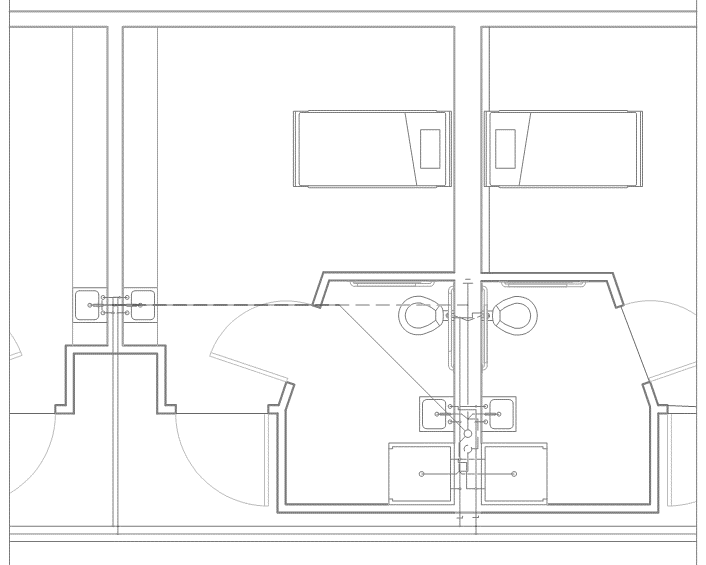 Change of Water Closet and Carrier
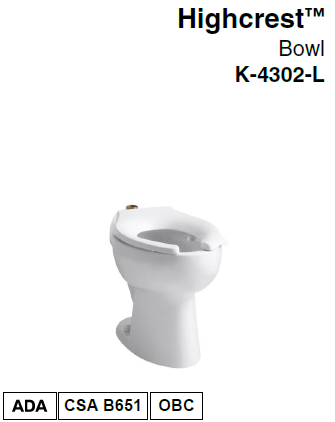 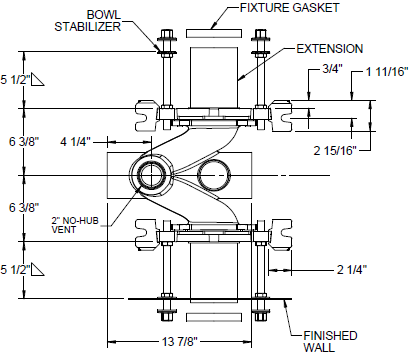 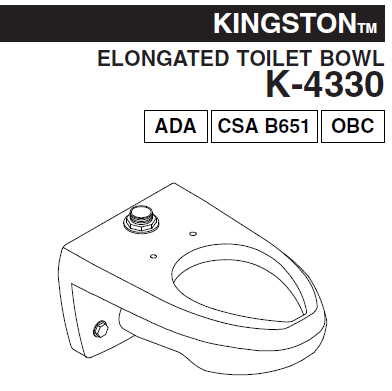 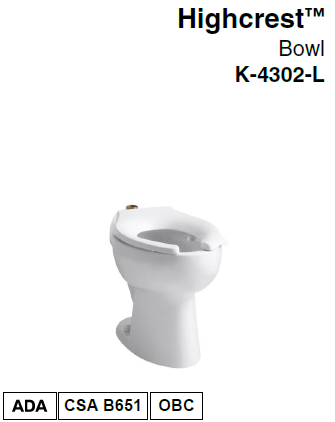 Josam Series 12694
Patient Quality of Care
Pittsburgh’s UPMC Study on Patient Room Size 
Patient Room Area = 220SF is Optimum
Reduces Patient falls
Decrease in readmission rate
Proposed patient room area = 228SF
Existing Patient Room Layout
Proposed Patient Room Layout
Analysis 2: Patient Room Re-Design for Shared Wet Wall
AE Senior Thesis Project
Joshua Miller | Construction Management Option
Northeast Hospital Expansion
123 Medical Lane, USA
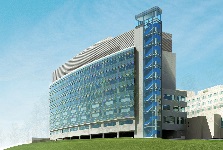 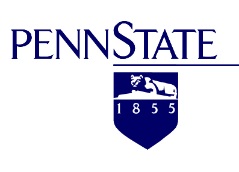 Number of Drainage Fixture Units (dfu)
I.	Introduction
		Project Background
		Analysis Overview
II.	Analysis 1: Implementing an Integrated Project Delivery
		Current Delivery Method
		Case Studies of Similar Projects Using IPD
		Suggested Methods for Implementation
III.	Analysis 2: Patient Room Re-Design for Shared Wet Wall
		Existing/Proposed Patient Room Layout
		Mechanical Breadth: Piping Re-Sizing
		Cost and Schedule Impact
IV.	Analysis 3: SIPS Utilization for Patient Floors
		Original Crew Sizes & Proposed Work Zones
		Workflow Balancing
		Cost and Schedule Impact
V.	Conclusions & Recommendations
VI.	Acknowledgements
Mechanical Breadth: Piping Re-Sizing
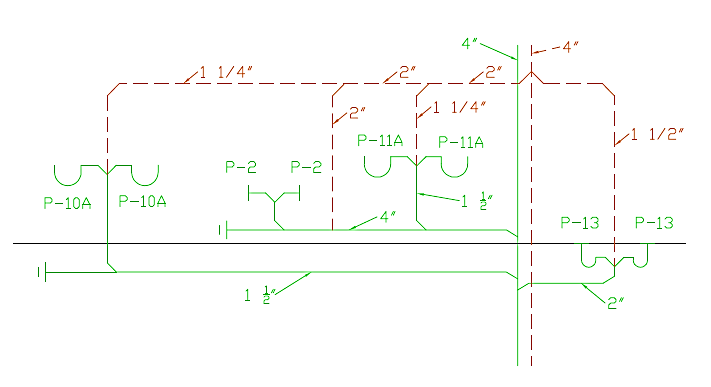 Table 916.1: Vent Size and Developed Length
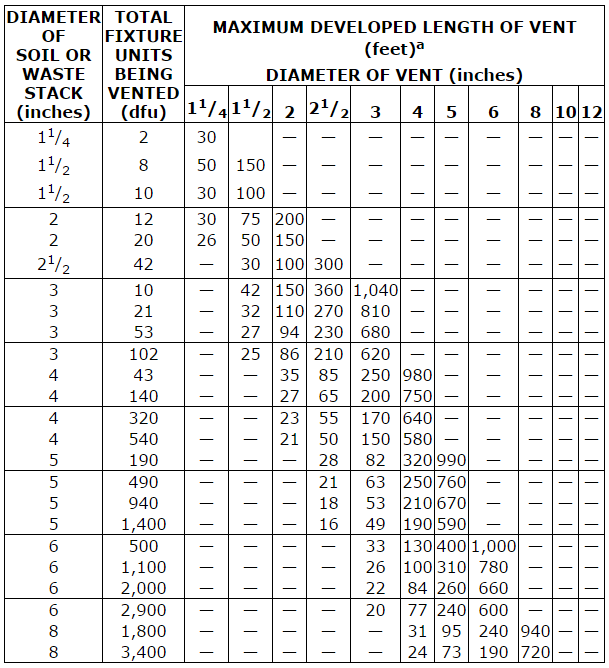 Table 710.1 (2): Sanitary Drainage Sizing
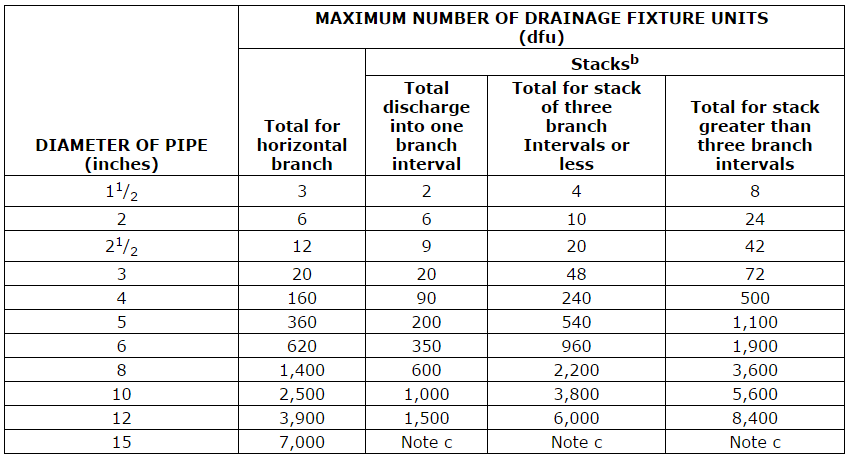 Sanitary and Vent Piping Schematic
*Tables referenced from the 2009 International Plumbing  Code
Analysis 2: Patient Room Re-Design for Shared Wet Wall
AE Senior Thesis Project
Joshua Miller | Construction Management Option
Northeast Hospital Expansion
123 Medical Lane, USA
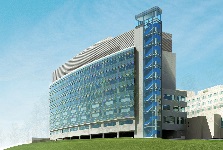 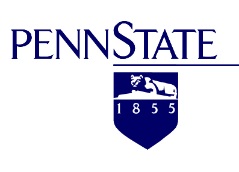 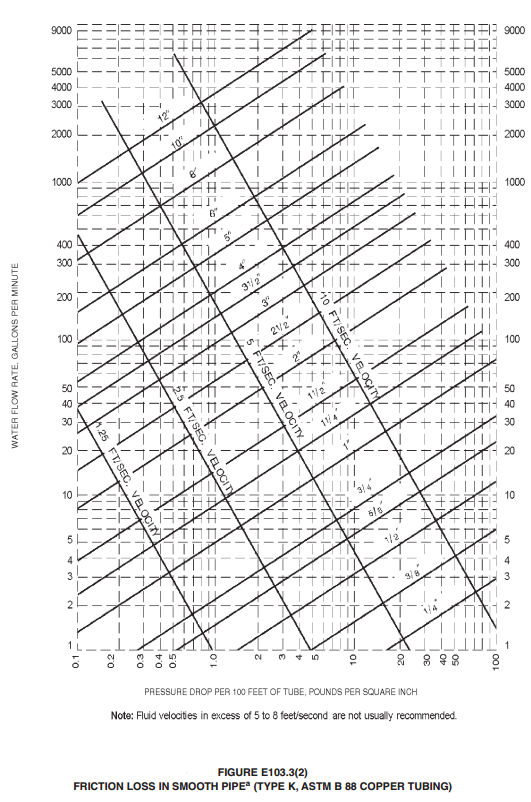 I.	Introduction
		Project Background
		Analysis Overview
II.	Analysis 1: Implementing an Integrated Project Delivery
		Current Delivery Method
		Case Studies of Similar Projects Using IPD
		Suggested Methods for Implementation
III.	Analysis 2: Patient Room Re-Design for Shared Wet Wall
		Existing/Proposed Patient Room Layout
		Mechanical Breadth: Piping Re-Sizing
		Cost and Schedule Impact
IV.	Analysis 3: SIPS Utilization for Patient Floors
		Original Crew Sizes & Proposed Work Zones
		Workflow Balancing
		Cost and Schedule Impact
V.	Conclusions & Recommendations
VI.	Acknowledgements
Mechanical Breadth: Piping Re-Sizing
Load Value, Water Supply Fixture Units (wsfu)
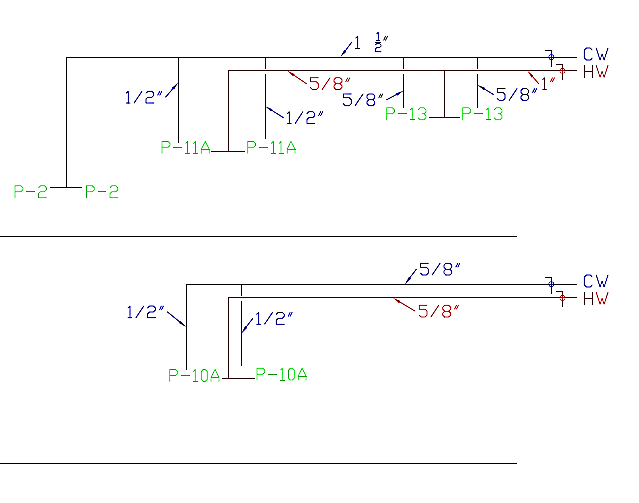 8 ft/sec Velocity
Converting from wsfu to Gallon per minute (gpm)
5/8”
1/2”
CW and HW Supply Piping Schematic
*Tables referenced from the 2009 International Plumbing  Code
Analysis 2: Patient Room Re-Design for Shared Wet Wall
AE Senior Thesis Project
Joshua Miller | Construction Management Option
Northeast Hospital Expansion
123 Medical Lane, USA
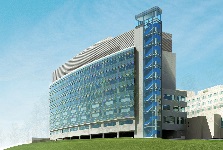 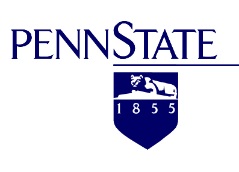 Cost and Schedule Impact
I.	Introduction
		Project Background
		Analysis Overview
II.	Analysis 1: Implementing an Integrated Project Delivery
		Current Delivery Method
		Case Studies of Similar Projects Using IPD
		Suggested Methods for Implementation
III.	Analysis 2: Patient Room Re-Design for Shared Wet Wall
		Existing/Proposed Patient Room Layout
		Mechanical Breadth: Piping Re-Sizing
		Cost and Schedule Impact
IV.	Analysis 3: SIPS Utilization for Patient Floors
		Original Crew Sizes & Proposed Work Zones
		Workflow Balancing
		Cost and Schedule Impact
V.	Conclusions & Recommendations
VI.	Acknowledgements
Material Cost Comparison Per Patient Room Pair
Total Schedule & Cost Reduction Summary
Savings



 $532,759
Labor Costs Comparison Per Patient Room Pair
Labor Hour Comparison Per Patient Room Pair
AE Senior Thesis Project
Joshua Miller | Construction Management Option
Northeast Hospital Expansion
123 Medical Lane, USA
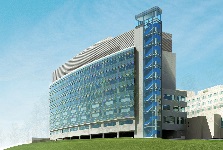 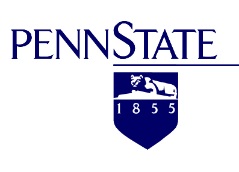 I.	Introduction
		Project Background
		Analysis Overview
II.	Analysis 1: Implementing an Integrated Project Delivery
		Current Delivery Method
		Case Studies of Similar Projects Using IPD
		Suggested Methods for Implementation
III.	Analysis 2: Patient Room Re-Design for Shared Wet Wall
		Existing/Proposed Patient Room Layout
		Mechanical Breadth: Piping Re-Sizing
		Cost and Schedule Impact
IV.	Analysis 3: SIPS Utilization for Patient Floors
		Original Crew Sizes & Proposed Work Zones
		Workflow Balancing
		Cost and Schedule Impact
V.	Conclusions & Recommendations
VI.	Acknowledgements
Analysis 3: SIPS Utilization for Patient Floors
AE Senior Thesis Project
Joshua Miller | Construction Management Option
Northeast Hospital Expansion
123 Medical Lane, USA
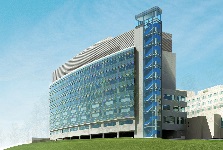 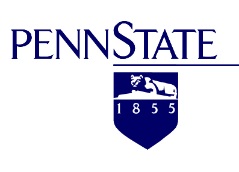 Analysis 3: SIPS Utilization for Patient Floors
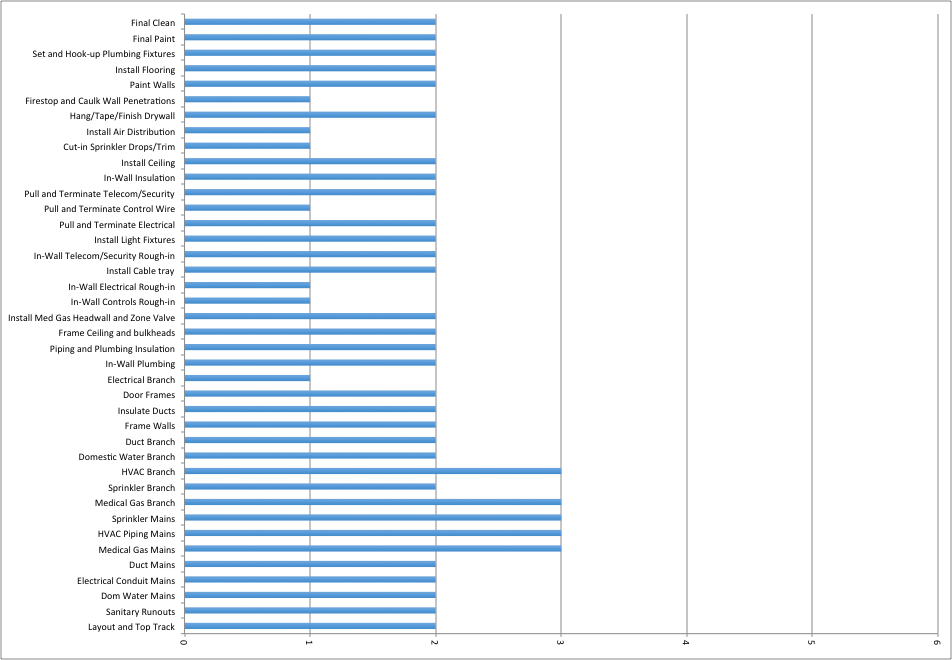 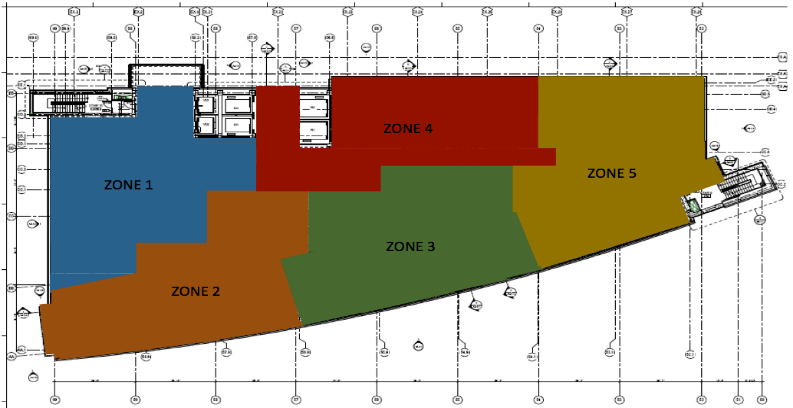 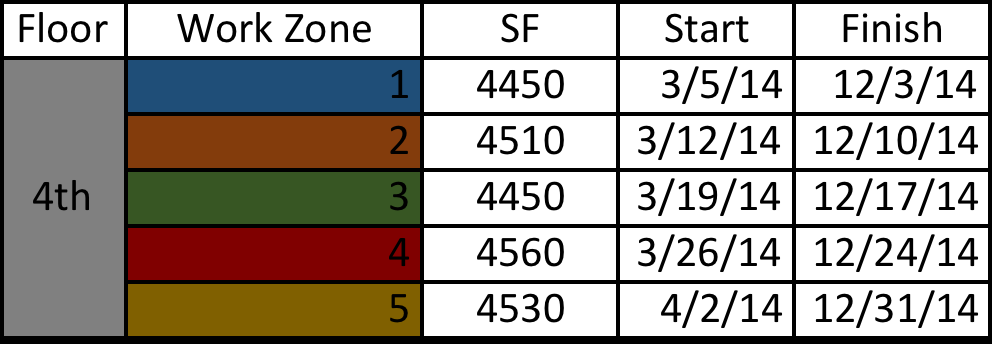 I.	Introduction
		Project Background
		Analysis Overview
II.	Analysis 1: Implementing an Integrated Project Delivery
		Current Delivery Method
		Case Studies of Similar Projects Using IPD
		Suggested Methods for Implementation
III.	Analysis 2: Patient Room Re-Design for Shared Wet Wall
		Existing/Proposed Patient Room Layout
		Mechanical Breadth: Piping Re-Sizing
		Cost and Schedule Impact
IV.	Analysis 3: SIPS Utilization for Patient Floors
		Original Crew Sizes & Proposed Work Zones
		Workflow Balancing
		Cost and Schedule Impact
V.	Conclusions & Recommendations
VI.	Acknowledgements
Original Crew Sizes & Proposed Work Zones
6

5

4

3

2

1

0
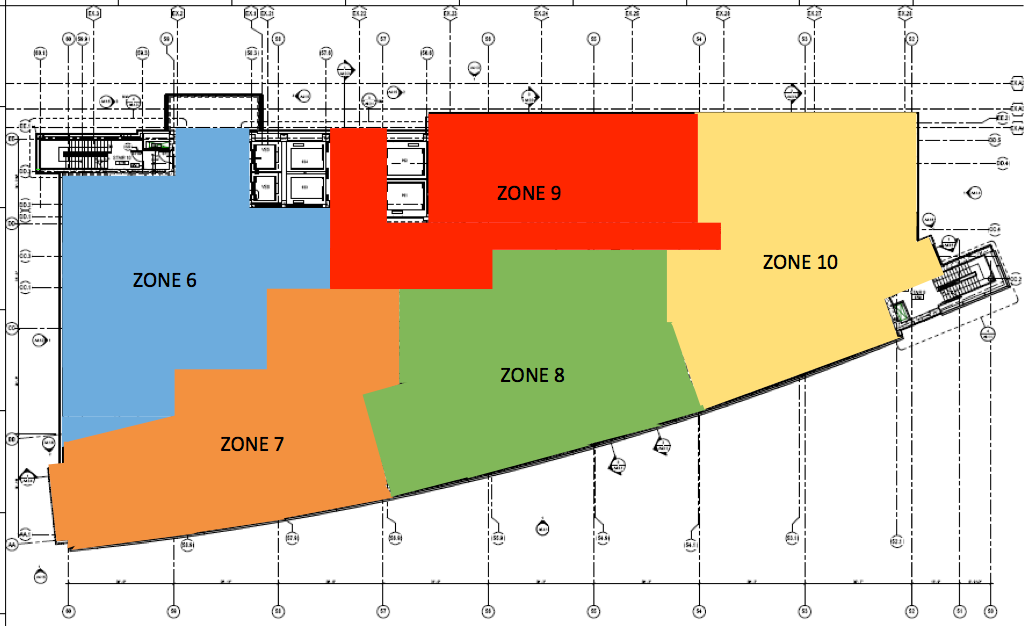 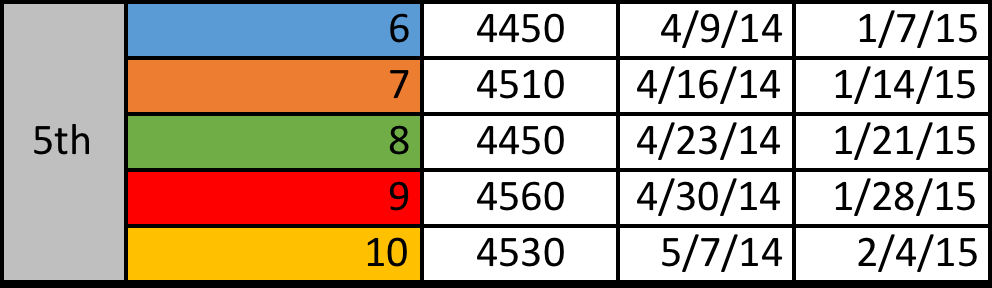 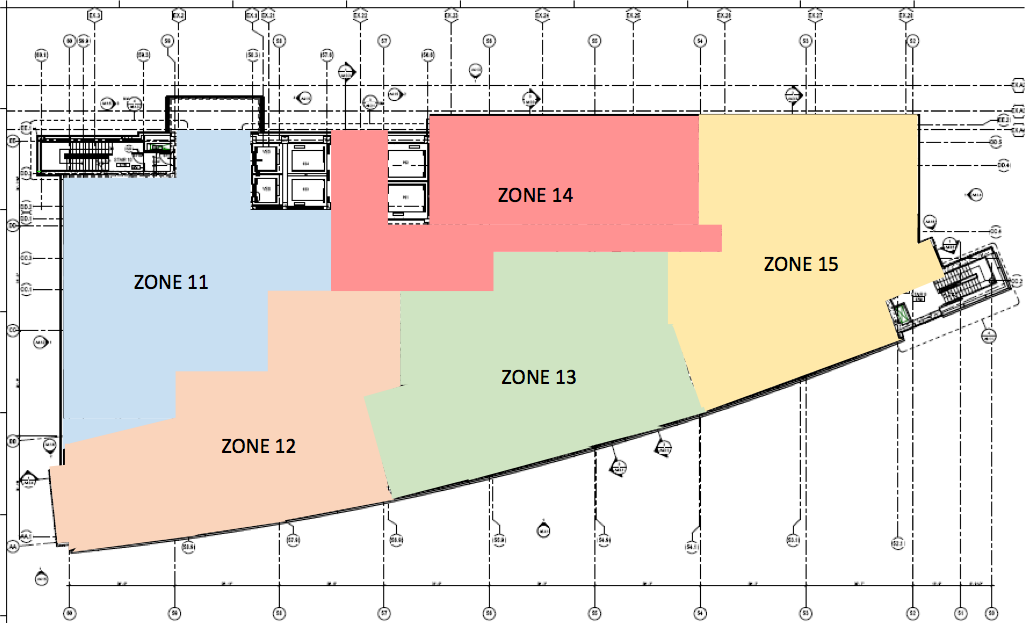 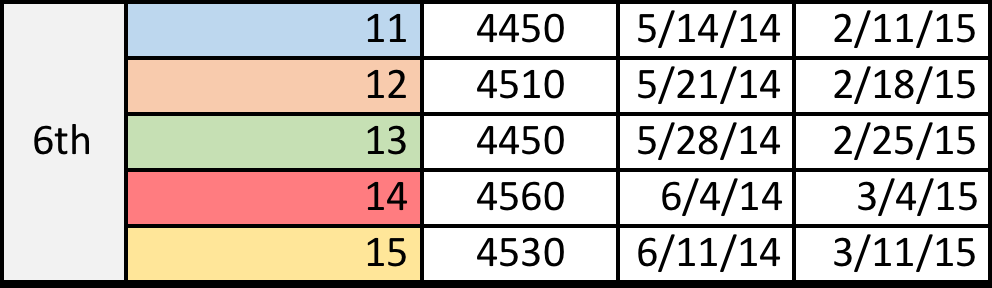 AE Senior Thesis Project
Joshua Miller | Construction Management Option
Northeast Hospital Expansion
123 Medical Lane, USA
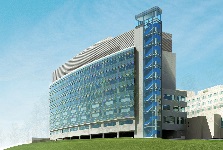 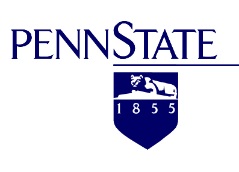 Analysis 3: SIPS Utilization for Patient Floors
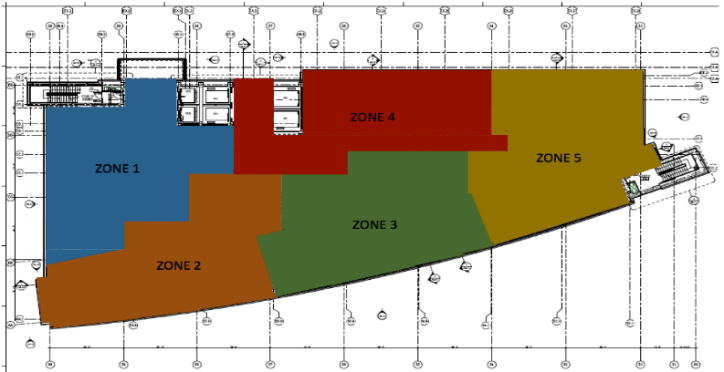 I.	Introduction
		Project Background
		Analysis Overview
II.	Analysis 1: Implementing an Integrated Project Delivery
		Current Delivery Method
		Case Studies of Similar Projects Using IPD
		Suggested Methods for Implementation
III.	Analysis 2: Patient Room Re-Design for Shared Wet Wall
		Existing/Proposed Patient Room Layout
		Mechanical Breadth: Piping Re-Sizing
		Cost and Schedule Impact
IV.	Analysis 3: SIPS Utilization for Patient Floors
		Original Crew Sizes & Proposed Work Zones
		Workflow Balancing
		Cost and Schedule Impact
V.	Conclusions & Recommendations
VI.	Acknowledgements
Workflow Balancing
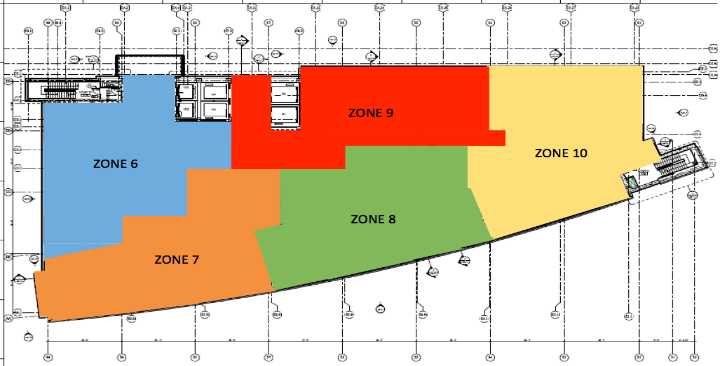 Each Activity has 1 week to complete 1 zone

Crews to complete 900 SF per day
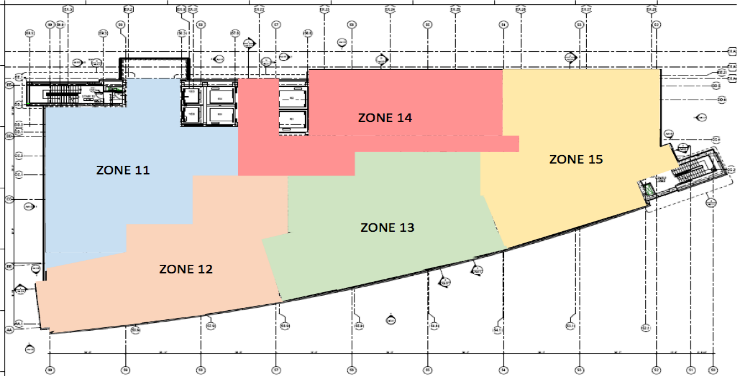 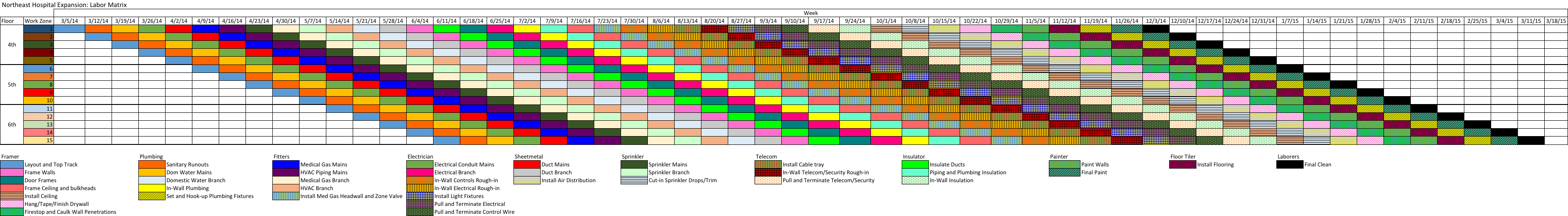 AE Senior Thesis Project
Joshua Miller | Construction Management Option
Northeast Hospital Expansion
123 Medical Lane, USA
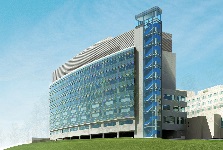 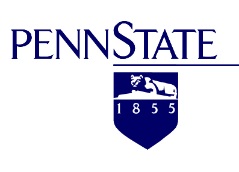 Analysis 3: SIPS Utilization for Patient Floors
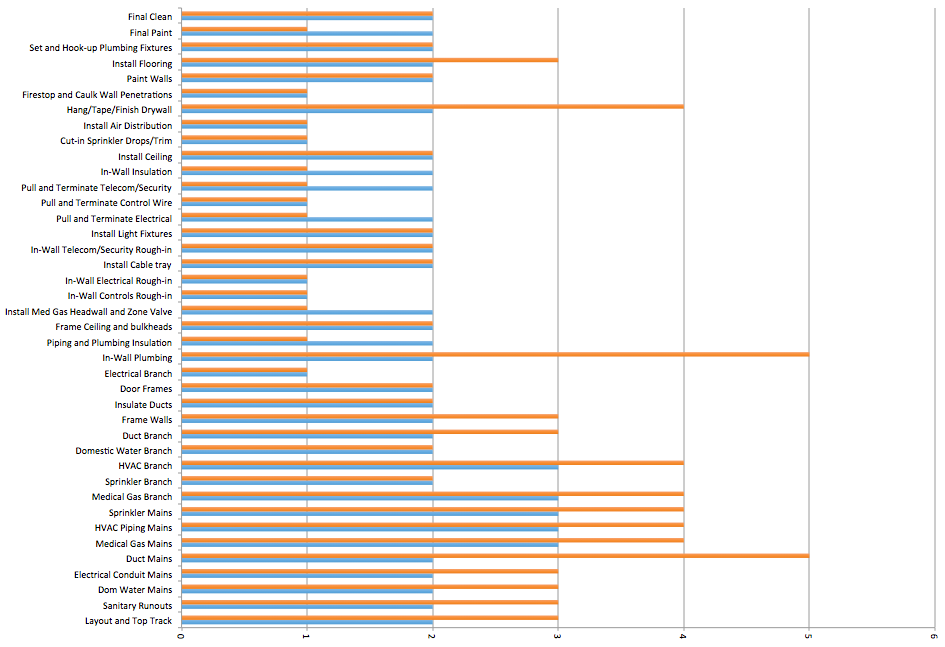 I.	Introduction
		Project Background
		Analysis Overview
II.	Analysis 1: Implementing an Integrated Project Delivery
		Current Delivery Method
		Case Studies of Similar Projects Using IPD
		Suggested Methods for Implementation
III.	Analysis 2: Patient Room Re-Design for Shared Wet Wall
		Existing/Proposed Patient Room Layout
		Mechanical Breadth: Piping Re-Sizing
		Cost and Schedule Impact
IV.	Analysis 3: SIPS Utilization for Patient Floors
		Original Crew Sizes & Proposed Work Zones
		Workflow Balancing
		Cost and Schedule Impact
V.	Conclusions & Recommendations
VI.	Acknowledgements
Workflow Balancing
6

5

4

3

2

1

0
(Proposed SF/Day)
(Original Crew Size) = (Proposed Crew Size)
X
(Original SF/Day)
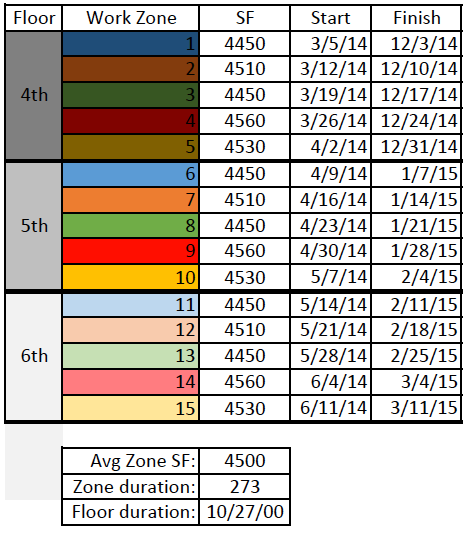 (Hourly Cost/Worker)
(Proposed Crew Size)
8 Hrs = (Total Cost/Day)
X
X
(Total Cost/Day)
5 Days/Zone
5 Zones/Floor = (Total Cost/Floor)
X
X
(Total Cost/Floor)
3 Patient Floors = (Total Project Cost/Activity)
X
Σ(Total Project Cost/Activity) = Total Project Cost
AE Senior Thesis Project
Joshua Miller | Construction Management Option
Northeast Hospital Expansion
123 Medical Lane, USA
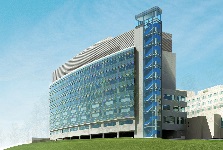 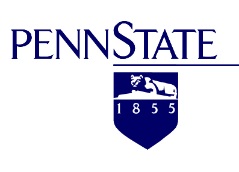 Analysis 3: SIPS Utilization for Patient Floors
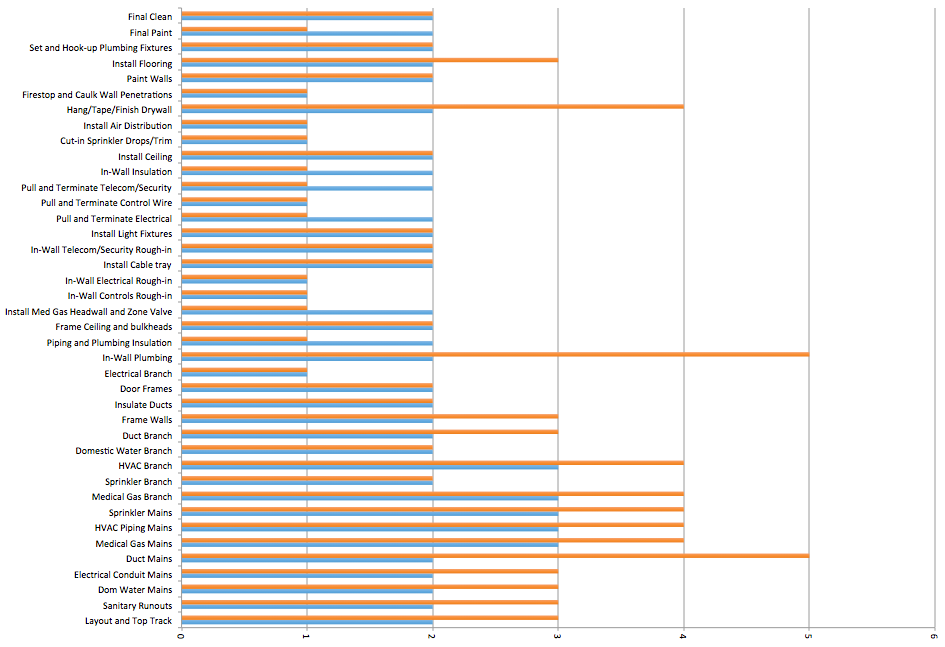 I.	Introduction
		Project Background
		Analysis Overview
II.	Analysis 1: Implementing an Integrated Project Delivery
		Current Delivery Method
		Case Studies of Similar Projects Using IPD
		Suggested Methods for Implementation
III.	Analysis 2: Patient Room Re-Design for Shared Wet Wall
		Existing/Proposed Patient Room Layout
		Mechanical Breadth: Piping Re-Sizing
		Cost and Schedule Impact
IV.	Analysis 3: SIPS Utilization for Patient Floors
		Original Crew Sizes & Proposed Work Zones
		Workflow Balancing
		Cost and Schedule Impact
V.	Conclusions & Recommendations
VI.	Acknowledgements
Workflow Balancing
6

5

4

3

2

1

0
(Proposed SF/Day)
(Original Crew Size) = (Proposed Crew Size)
X
(Original SF/Day)
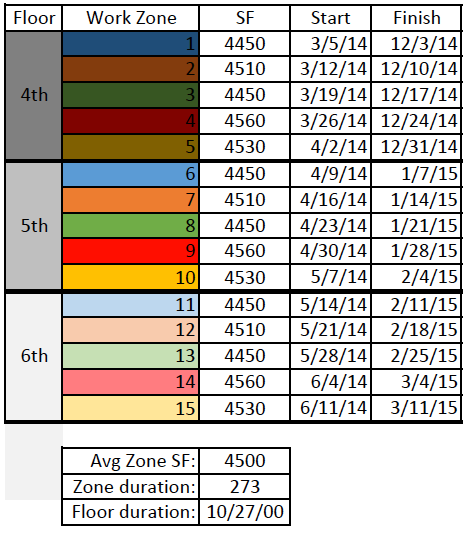 (Hourly Cost/Worker)
(Proposed Crew Size)
8 Hrs = (Total Cost/Day)
X
X
(Total Cost/Day)
5 Days/Zone
5 Zones/Floor = (Total Cost/Floor)
X
X
(Total Cost/Floor)
3 Patient Floors = (Total Project Cost/Activity)
X
Σ(Total Project Cost/Activity) = Total Project Cost
AE Senior Thesis Project
Joshua Miller | Construction Management Option
Northeast Hospital Expansion
123 Medical Lane, USA
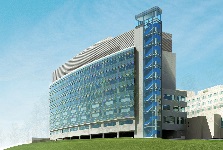 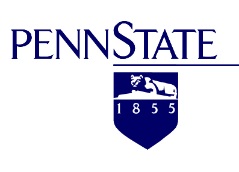 Analysis 3: SIPS Utilization for Patient Floors
I.	Introduction
		Project Background
		Analysis Overview
II.	Analysis 1: Implementing an Integrated Project Delivery
		Current Delivery Method
		Case Studies of Similar Projects Using IPD
		Suggested Methods for Implementation
III.	Analysis 2: Patient Room Re-Design for Shared Wet Wall
		Existing/Proposed Patient Room Layout
		Mechanical Breadth: Piping Re-Sizing
		Cost and Schedule Impact
IV.	Analysis 3: SIPS Utilization for Patient Floors
		Original Crew Sizes & Proposed Work Zones
		Workflow Balancing
		Cost and Schedule Impact
V.	Conclusions & Recommendations
VI.	Acknowledgements
Cost and Schedule Impact
Labor Savings: $12,097.20

Schedule Acceleration:126 days (18 weeks)
AE Senior Thesis Project
Joshua Miller | Construction Management Option
Northeast Hospital Expansion
123 Medical Lane, USA
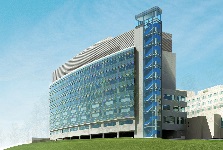 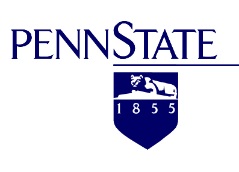 Conclusions & Recommendations
I.	Introduction
		Project Background
		Analysis Overview
II.	Analysis 1: Implementing an Integrated Project Delivery
		Current Delivery Method
		Case Studies of Similar Projects Using IPD
		Suggested Methods for Implementation
III.	Analysis 2: Patient Room Re-Design for Shared Wet Wall
		Existing/Proposed Patient Room Layout
		Mechanical Breadth: Piping Re-Sizing
		Cost and Schedule Impact
IV.	Analysis 3: SIPS Utilization for Patient Floors
		Original Crew Sizes & Proposed Work Zones
		Workflow Balancing
		Cost and Schedule Impact
V.	Conclusions & Recommendations
VI.	Acknowledgements
✔
✔
Analysis 1: Implementing an Integrated Project Delivery
Analysis 3: SIPS Utilization for Patient Floors
Savings

 $12,097.20





126 days (18 weeks)
✔
Analysis 2: Patient Room Re-Design for Shared Wet Wall
Savings



 $532,759.05
General Conditions: $13,027,770 Total
	973 total original work days
	$13,389.28 per day
AE Senior Thesis Project
Joshua Miller | Construction Management Option
Northeast Hospital Expansion
123 Medical Lane, USA
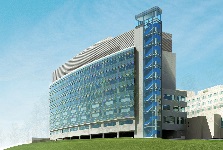 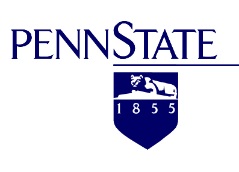 Acknowledgements
I.	Introduction
		Project Background
		Analysis Overview
II.	Analysis 1: Implementing an Integrated Project Delivery
		Current Delivery Method
		Case Studies of Similar Projects Using IPD
		Suggested Methods for Implementation
III.	Analysis 2: Patient Room Re-Design for Shared Wet Wall
		Existing/Proposed Patient Room Layout
		Mechanical Breadth: Piping Re-Sizing
		Cost and Schedule Impact
IV.	Analysis 3: SIPS Utilization for Patient Floors
		Original Crew Sizes & Proposed Work Zones
		Workflow Balancing
		Cost and Schedule Impact
V.	Conclusions & Recommendations
VI.	Acknowledgements
Industry Acknowledgements:
 
Whiting-Turner
Southland Industries 
CBRE Healthcare
Special Thanks To:
 
John Ovelman – Whiting-Turner
Chris Brooks – Southland Industries
Raj Vora – Southland Industries
John Carbonneau – Southland Industries
Adam Davis – Penn State Office of Physical Plant
Mark Bittner – CBRE Healthcare
Jake Hughes – CBRE Healthcare
PACE Industry Members
My Friends, Family, and A-7
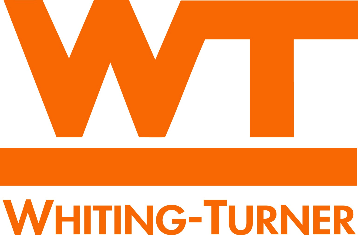 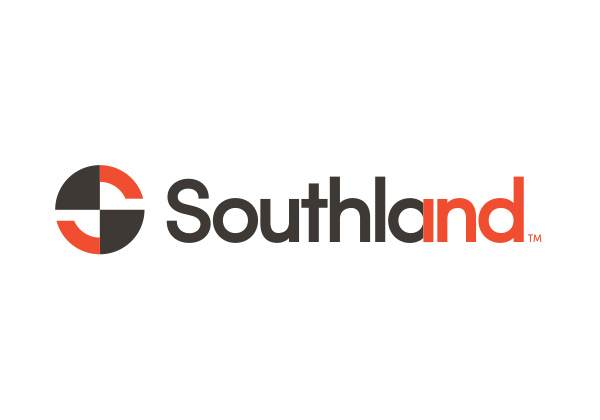 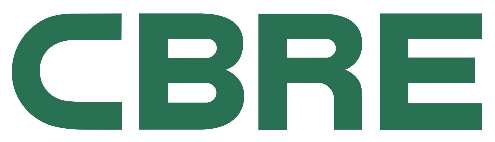 Academic:
 
Penn State Architectural Engineering Faculty
Dr. Craig Dubler – Faculty Advisor
Northeast Hospital Expansion
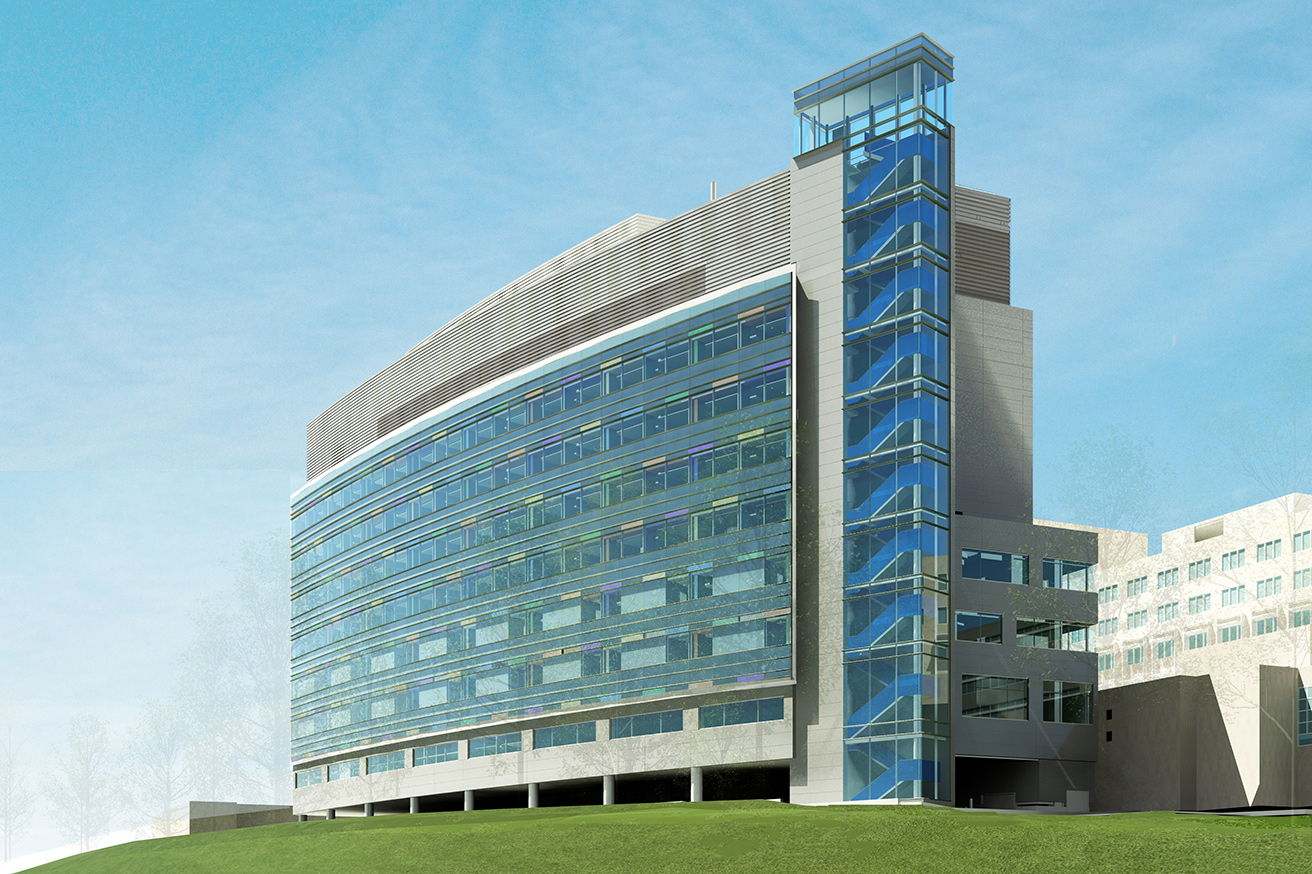 Courtesy of Smith Group JJR
Questions?
Questions?
Thank you